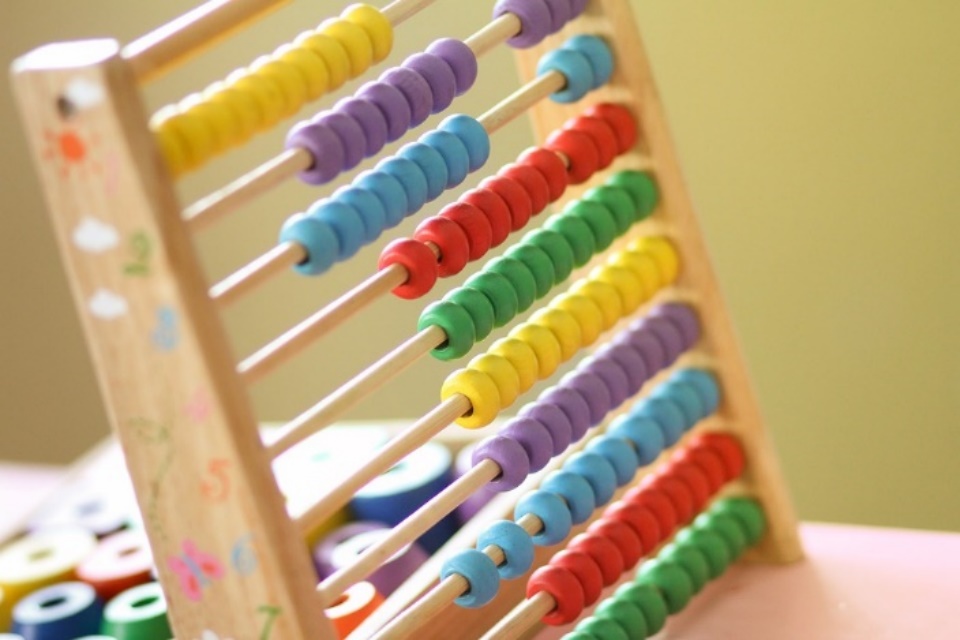 人教版小学数学一年级上册
2.2     左 、右
MENTAL HEALTH COUNSELING PPT
第2单元   位置
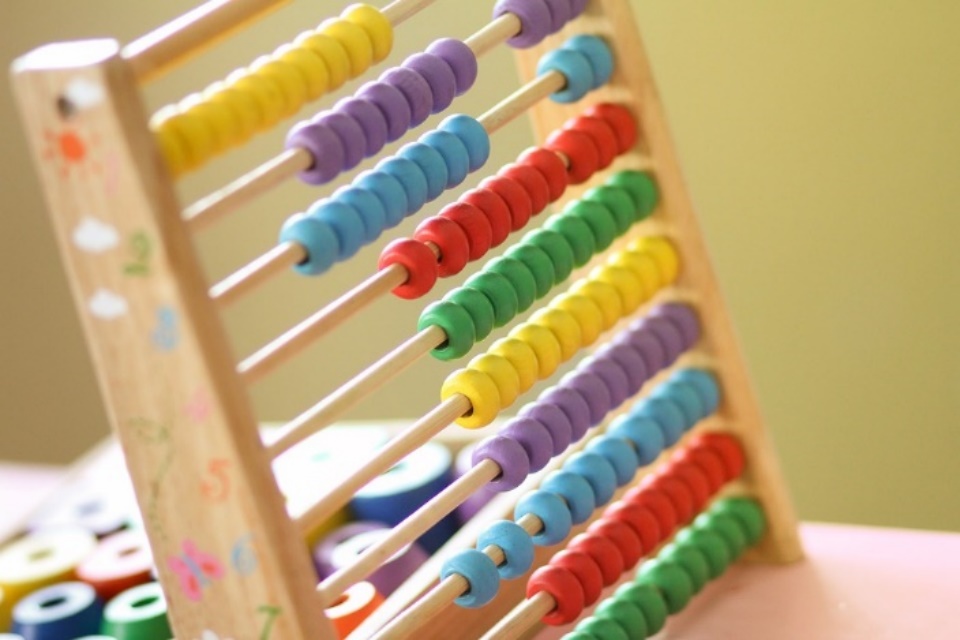 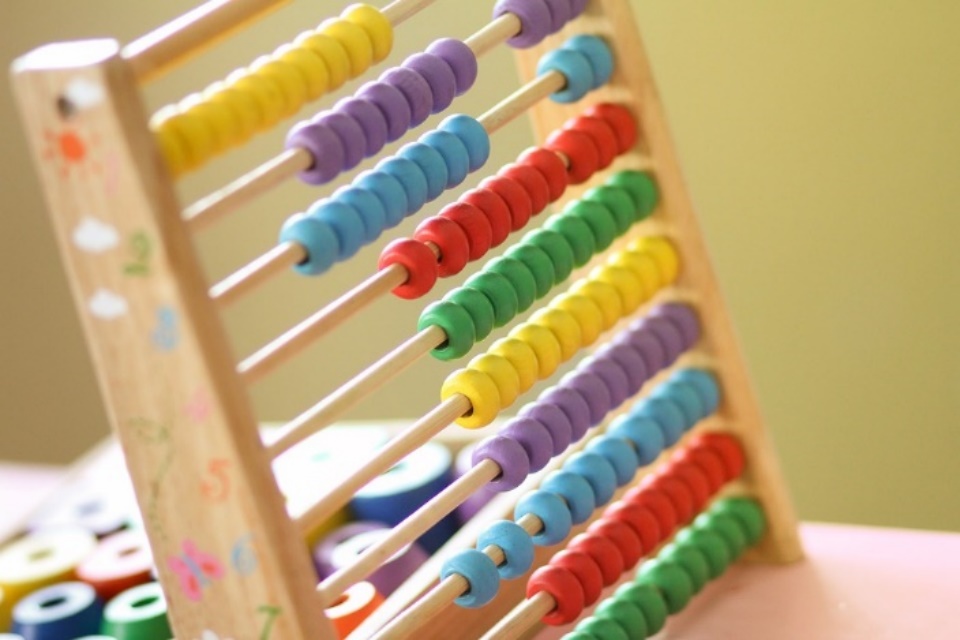 讲解人：xippt  时间：2020.6.1
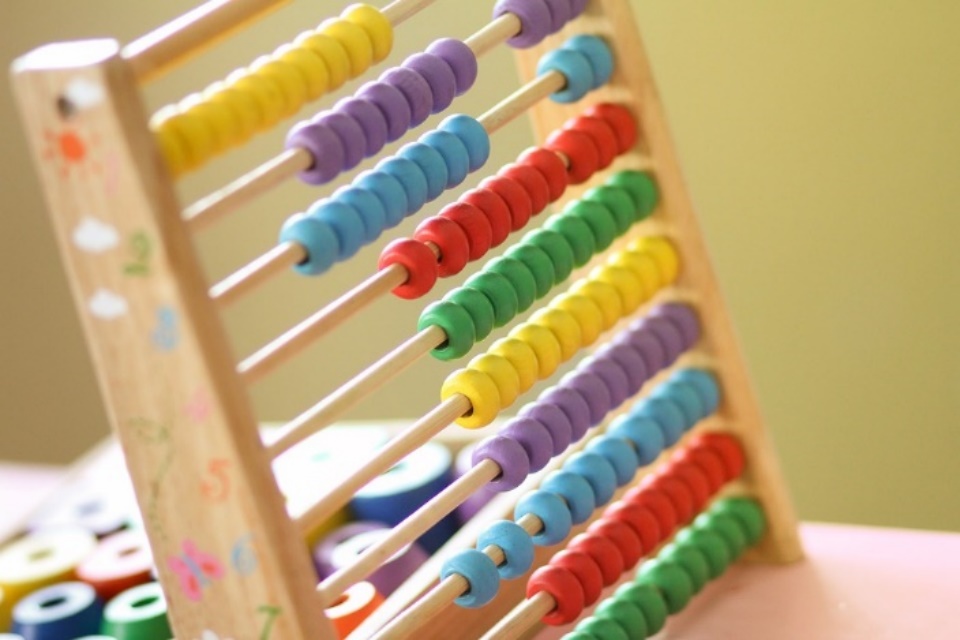 课堂练习
一、我会圈。(圈出正确答案)
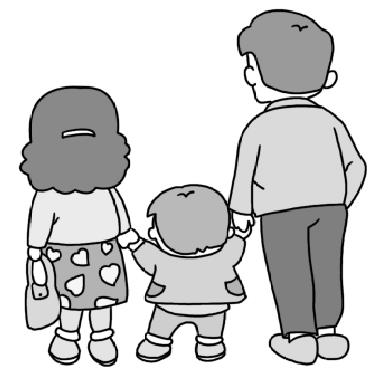 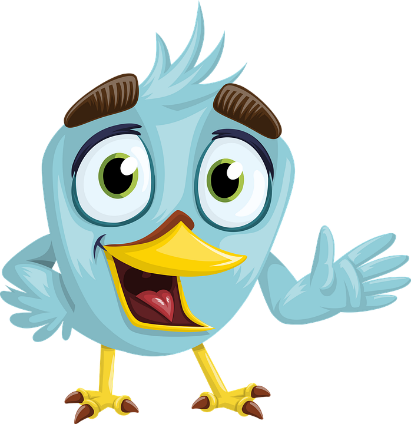 瞧,快乐的三口之家!
爸爸的(左　右)手牵着宝宝,妈妈的(左　右)手牵着宝宝,
宝宝的(左　右)边是爸爸,宝宝的(左　右)边是妈妈。
课堂练习
二、我会涂。(请把正确答案涂上你喜欢的颜色)
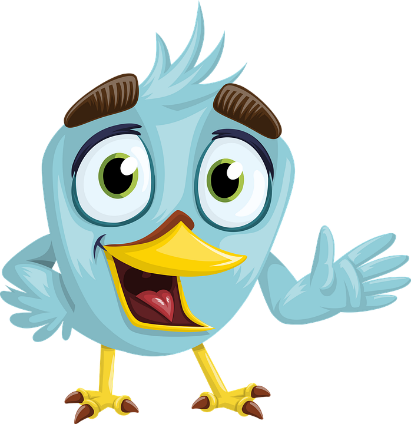 课堂练习
三、我会做。(请将正确答案画“√”)
1.上下楼梯时,我们应靠(左　右)边行。
2.我们写字时,通常用(左　右)手握笔,(左　右)手压住本子。
3.升国旗时,小明举(左　右)手向国旗敬礼。
√
√
√
√
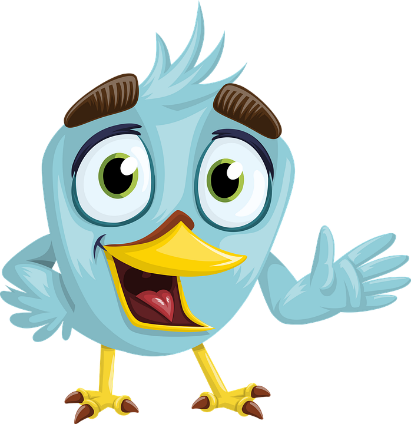 课堂练习
四、我会连。
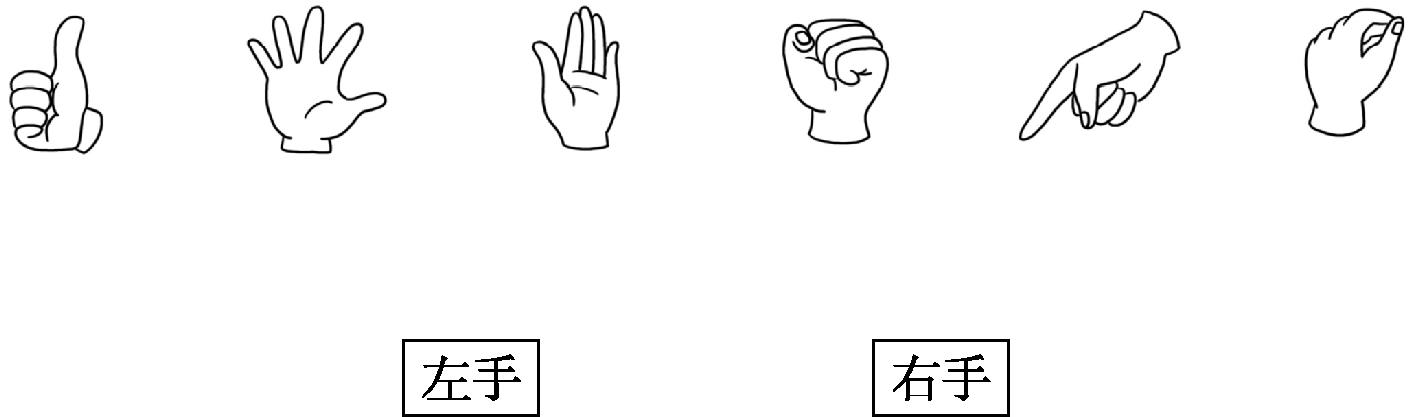 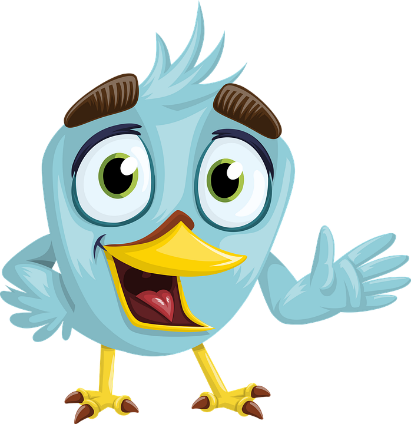 课堂练习
五、我会画。
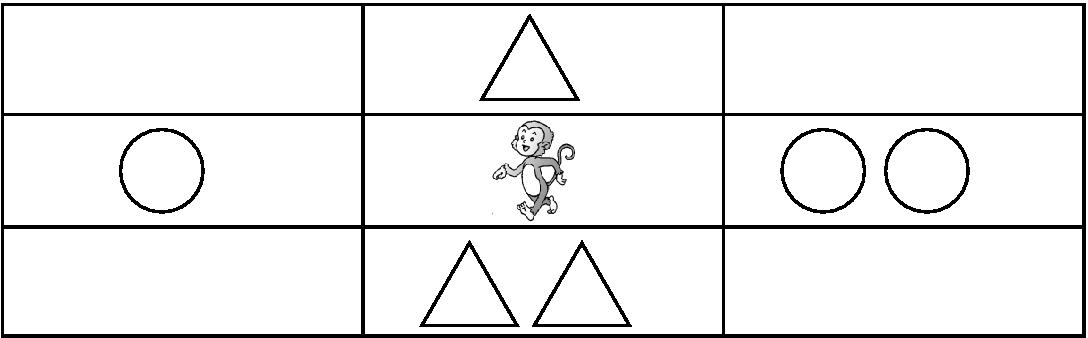 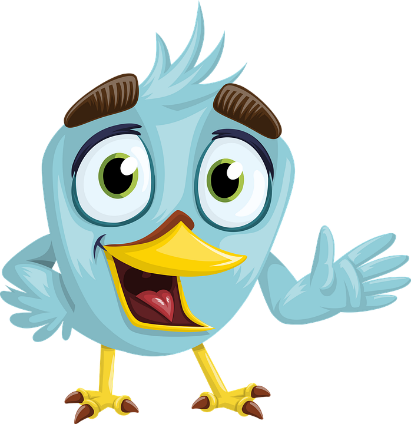 课堂练习
六、我会解答。
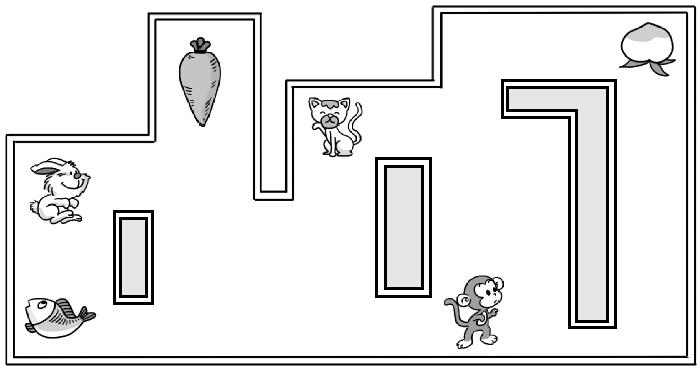 √
√
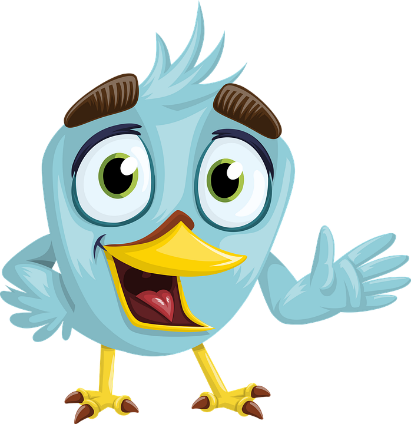 √
√
√
√
课堂练习
七、我会圈。(哪辆车走对了?圈出来)
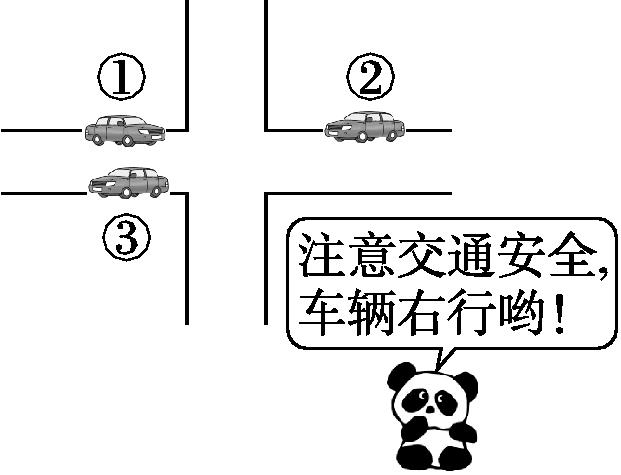 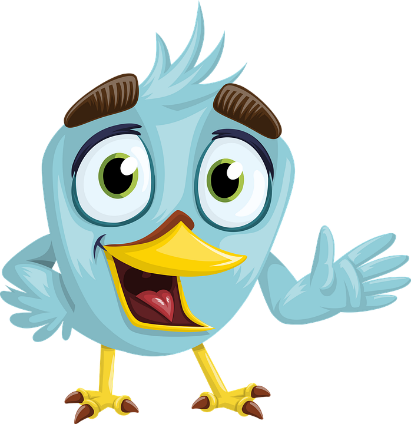 版权声明
感谢您下载xippt平台上提供的PPT作品，为了您和xippt以及原创作者的利益，请勿复制、传播、销售，否则将承担法律责任！xippt将对作品进行维权，按照传播下载次数进行十倍的索取赔偿！
  1. 在xippt出售的PPT模板是免版税类(RF:
Royalty-Free)正版受《中国人民共和国著作法》和《世界版权公约》的保护，作品的所有权、版权和著作权归xippt所有,您下载的是PPT模板素材的使用权。
  2. 不得将xippt的PPT模板、PPT素材，本身用于再出售,或者出租、出借、转让、分销、发布或者作为礼物供他人使用，不得转授权、出卖、转让本协议或者本协议中的权利。
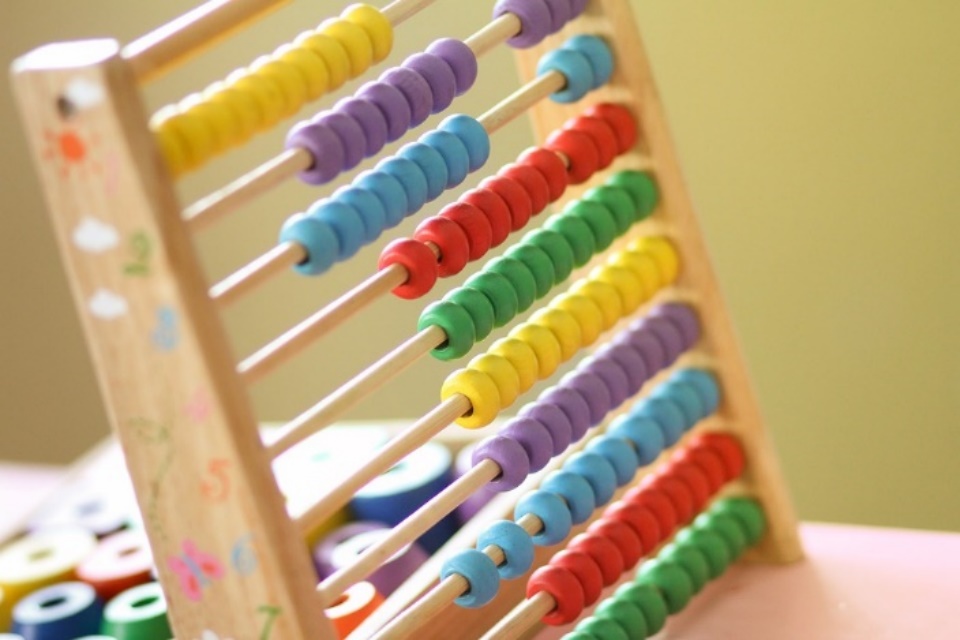 人教版小学数学一年级上册
感谢你的聆听
MENTAL HEALTH COUNSELING PPT
第2单元   位置
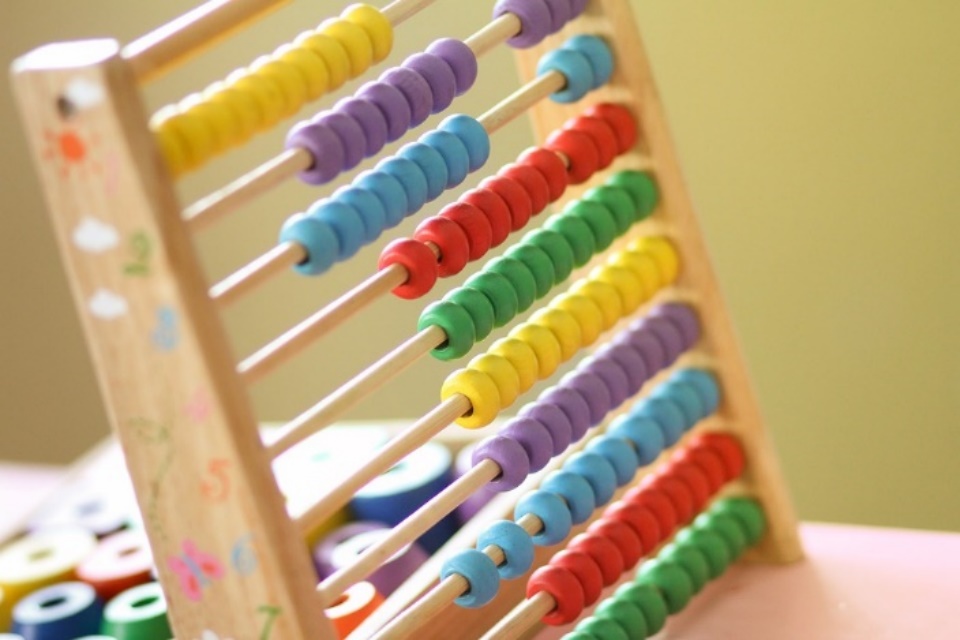 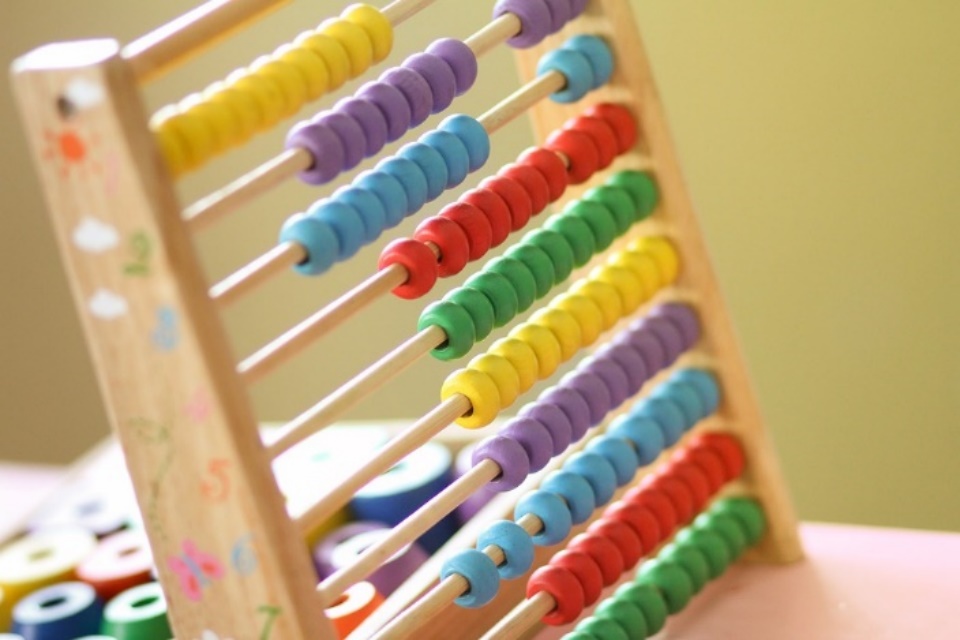 讲解人：xippt  时间：2020.6.1
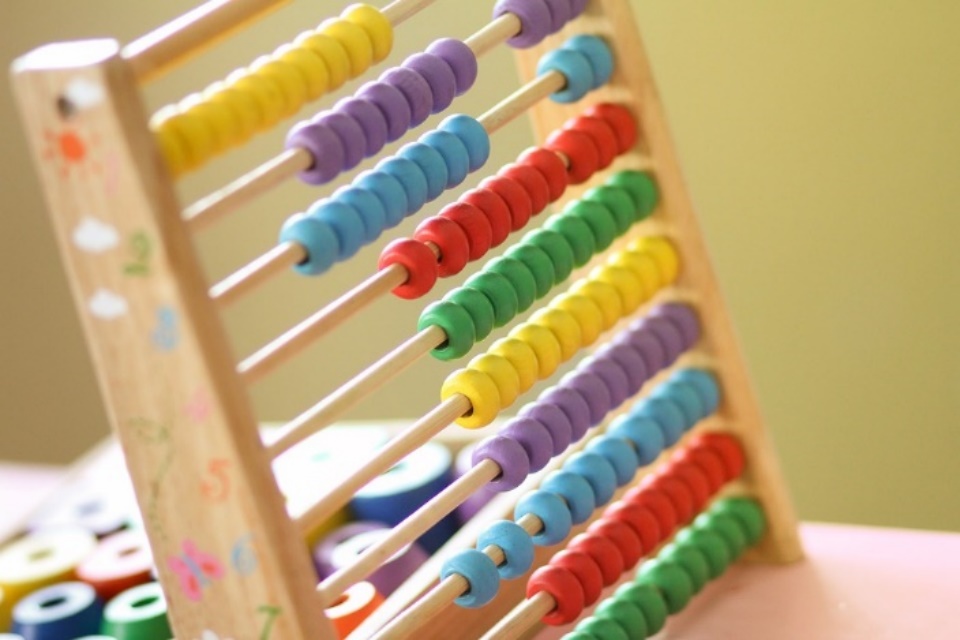